١١
الفصل
الكسور
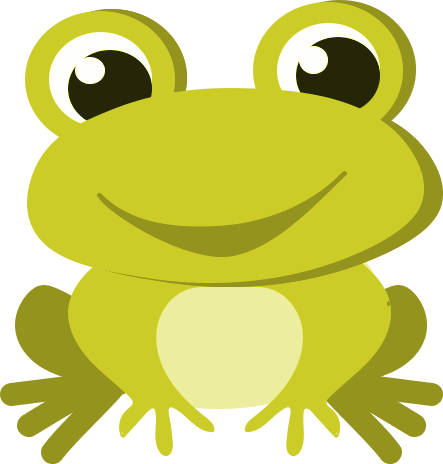 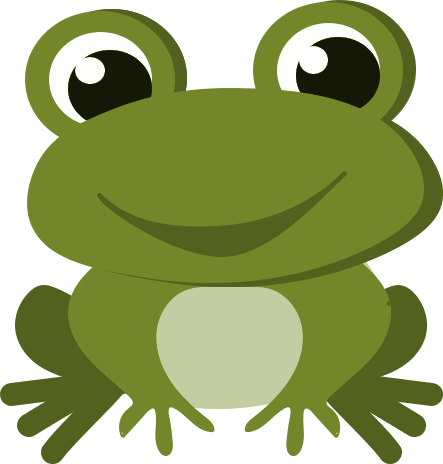 اختبار الفصل
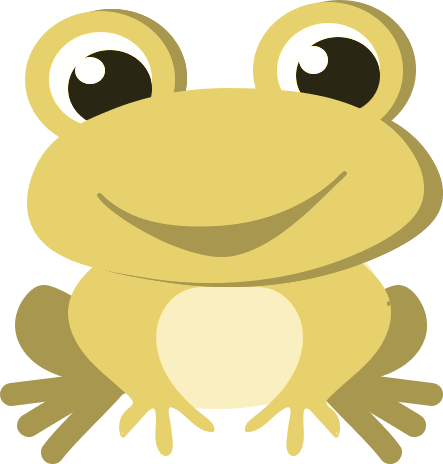 الحادي عشر
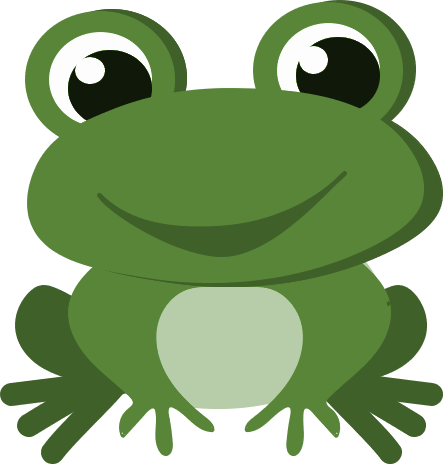 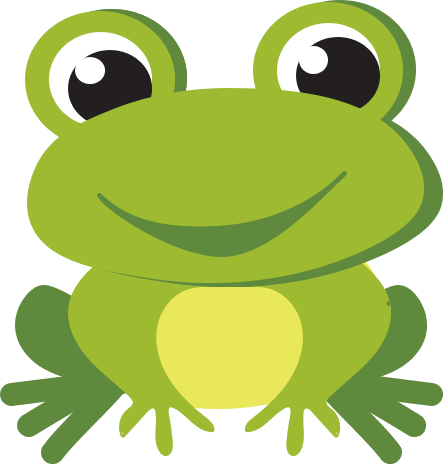 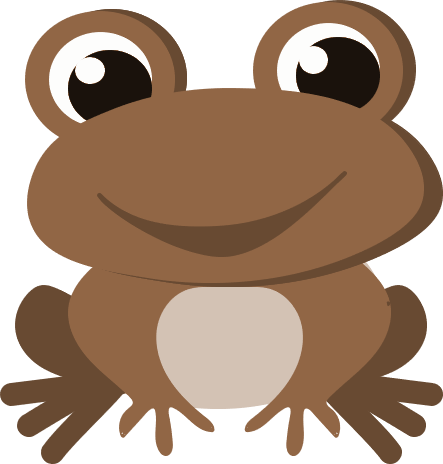 صالح الشراري
نشاط
أدوات
الإجابة
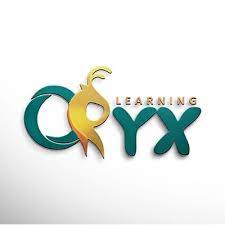 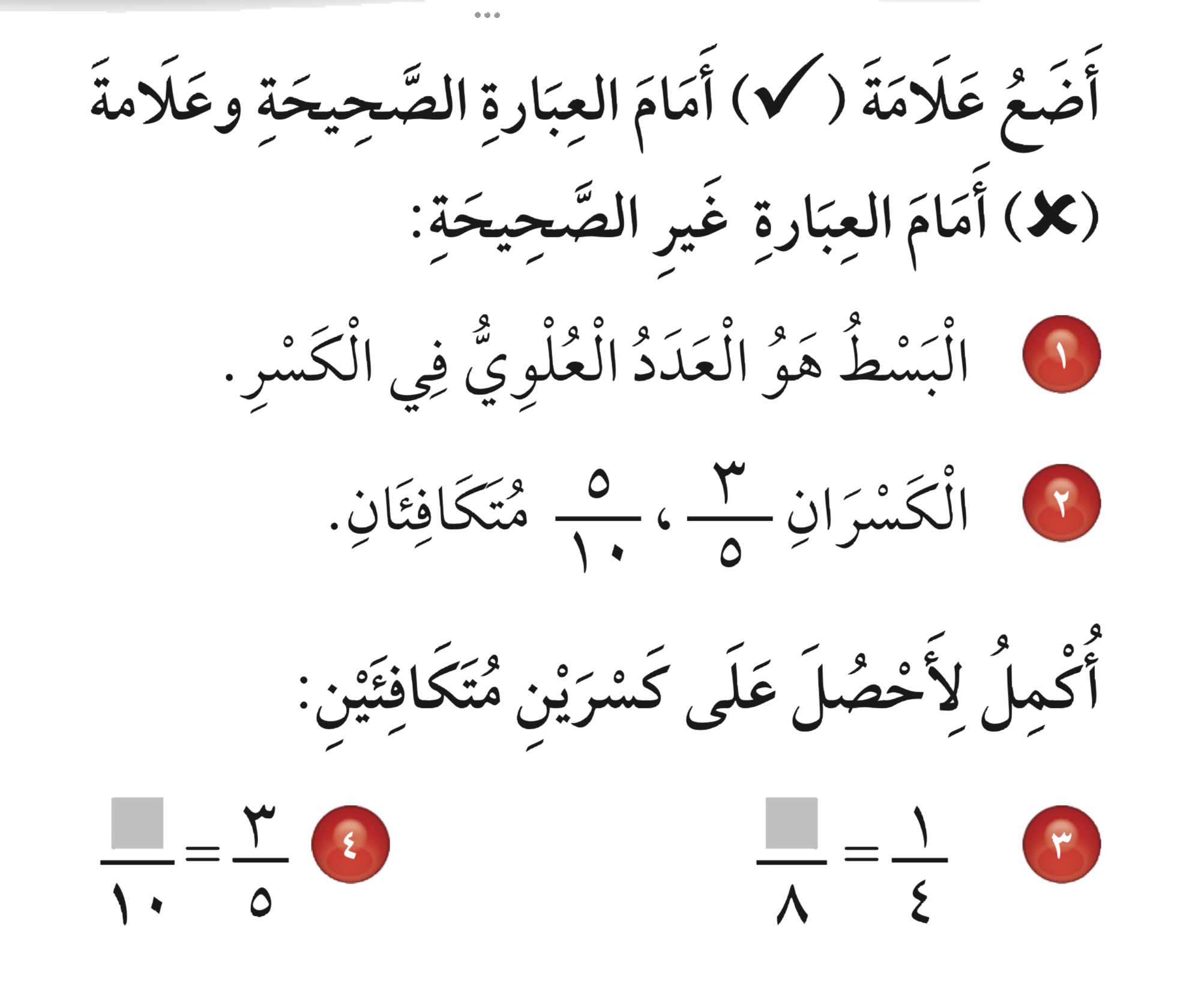 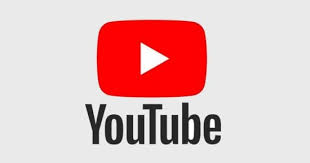 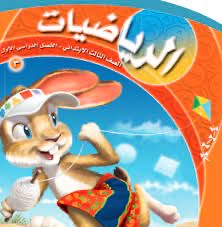 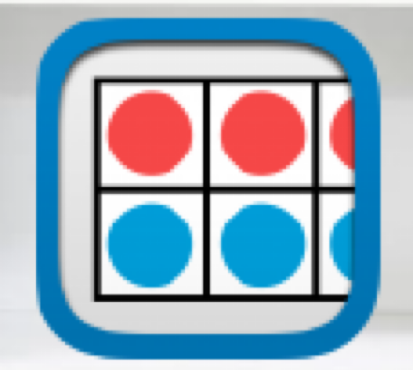 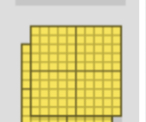 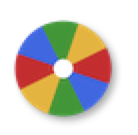 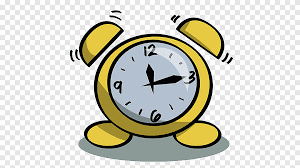 نشاط
أدوات
الإجابة
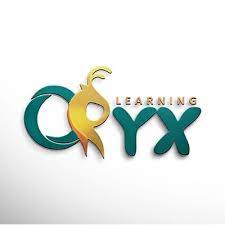 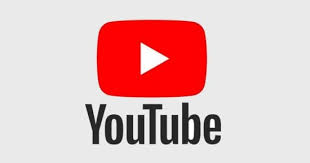 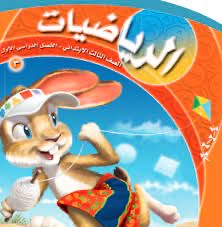 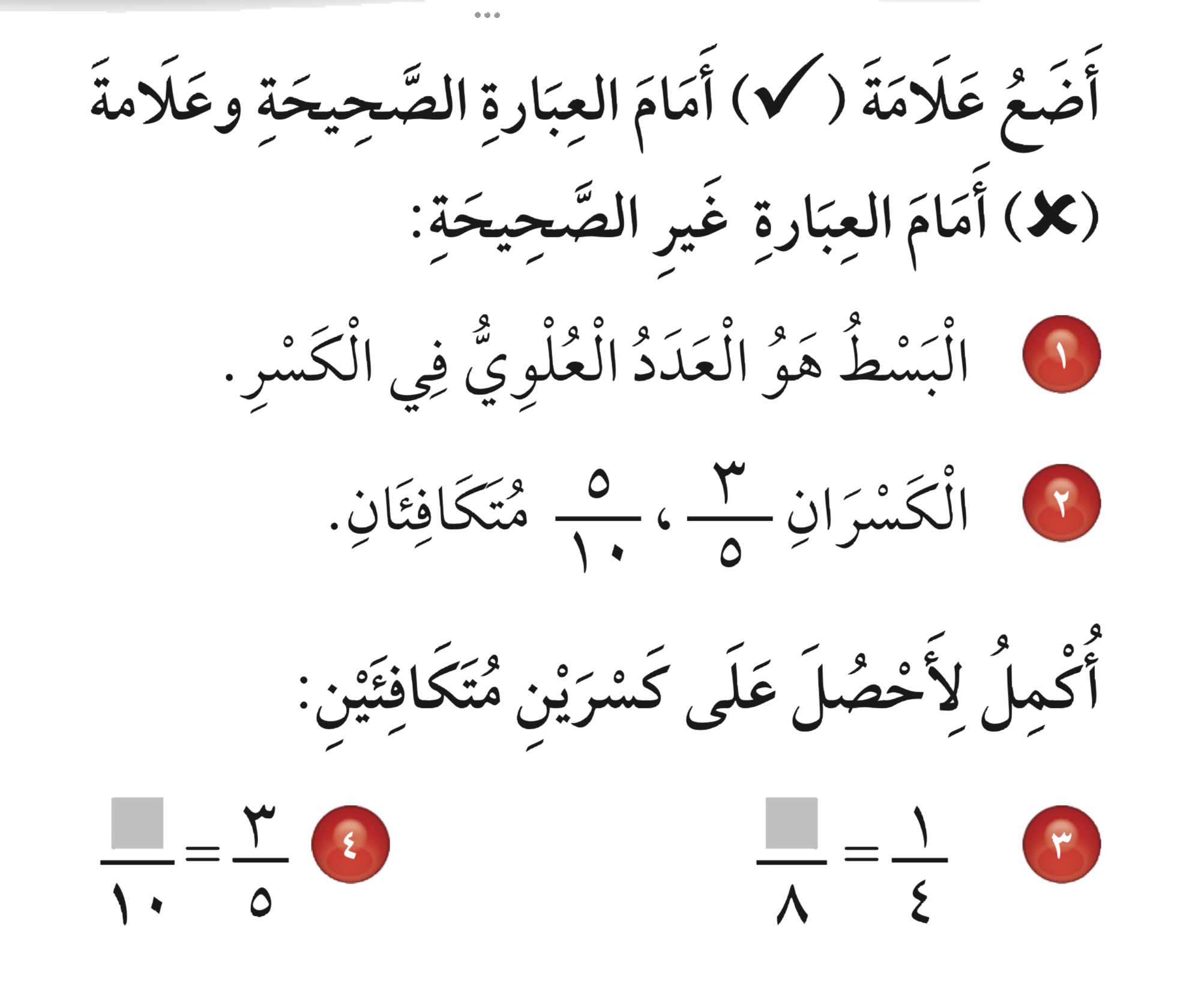 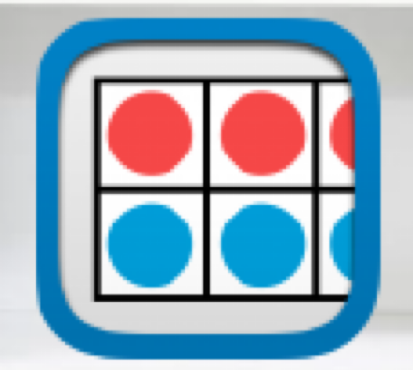 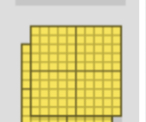 ٦
٢
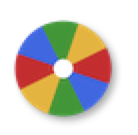 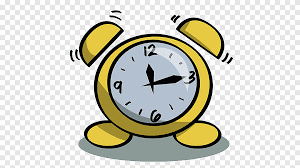 نشاط
أدوات
الإجابة
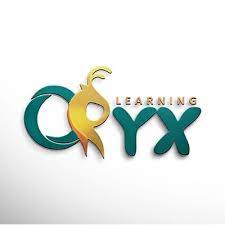 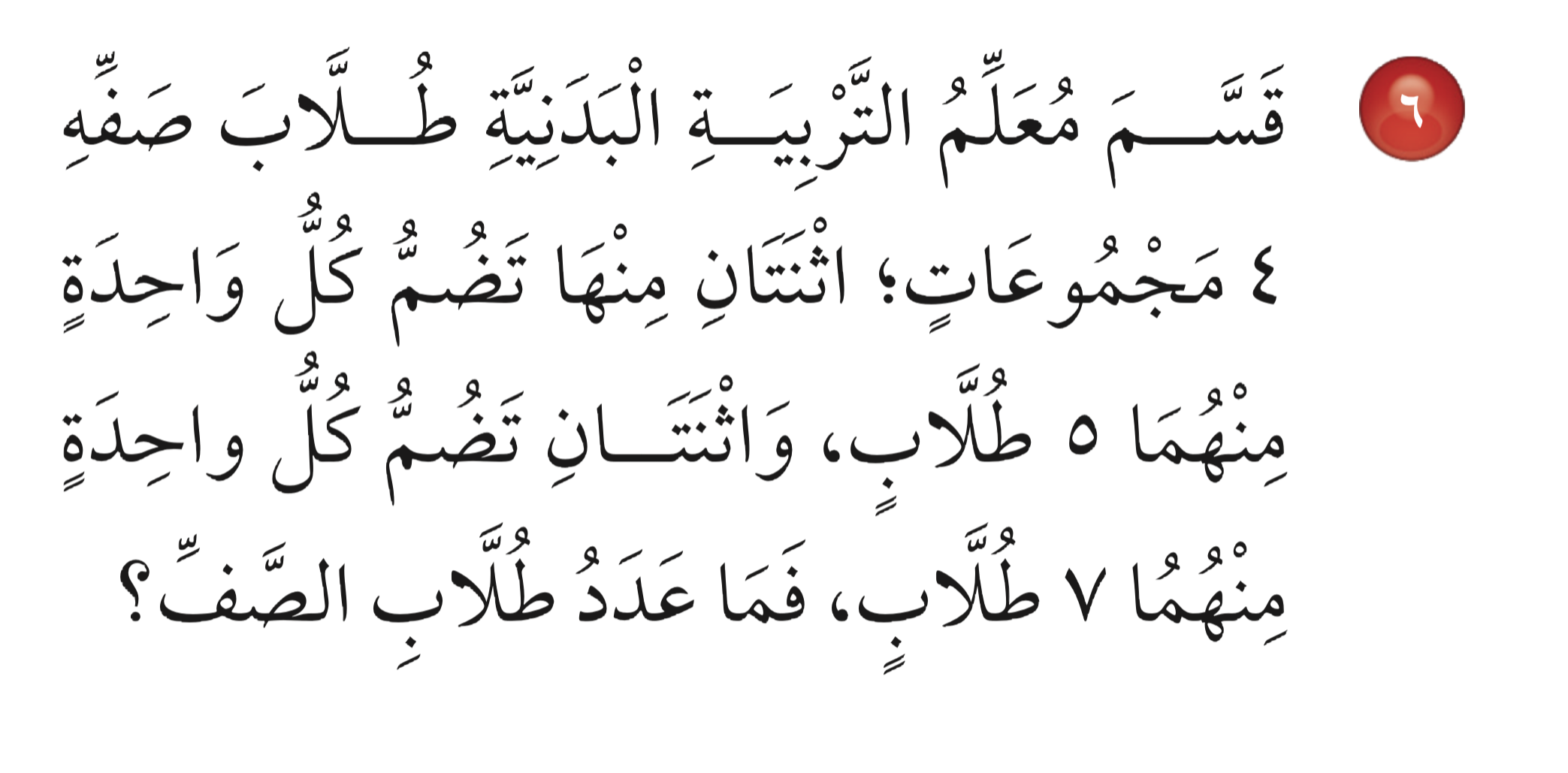 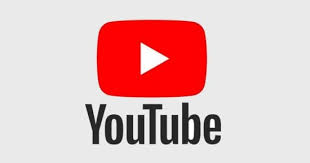 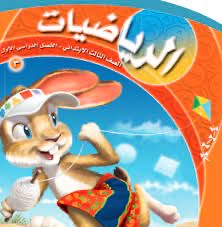 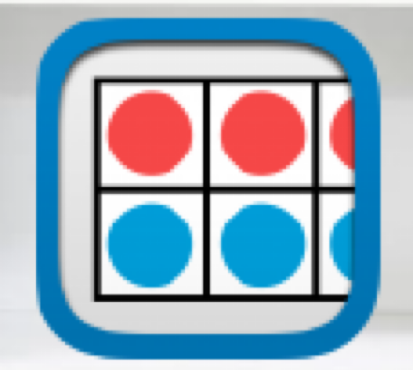 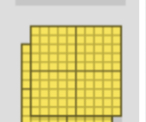 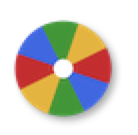 ٥+٥=١٠
٧+٧=١٤
١٠+١٤=٢٤ طالب
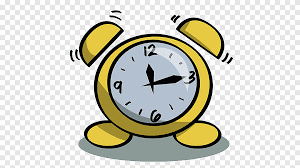 نشاط
أدوات
الإجابة
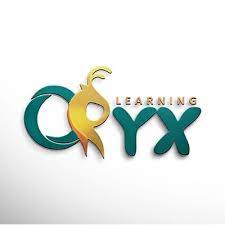 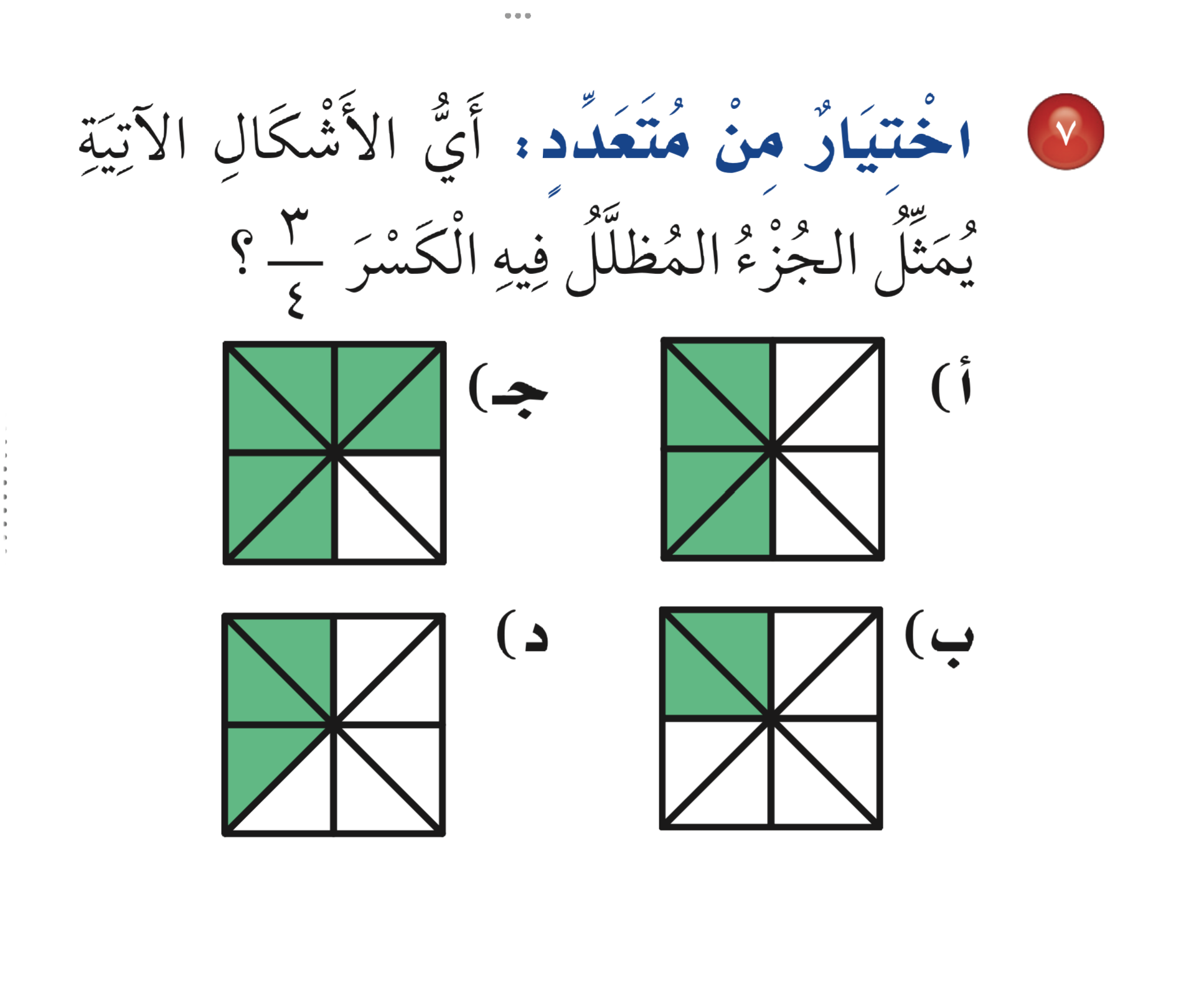 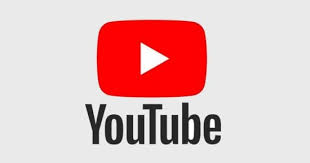 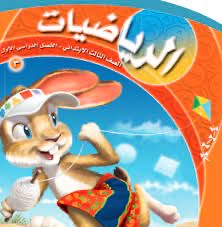 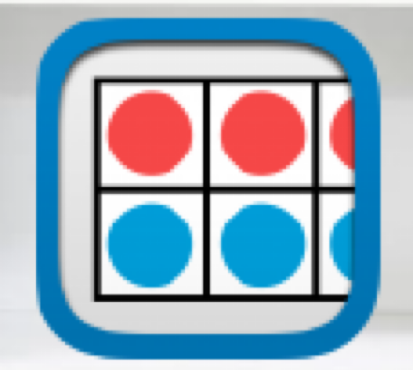 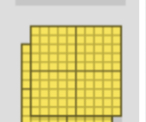 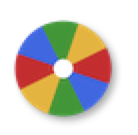 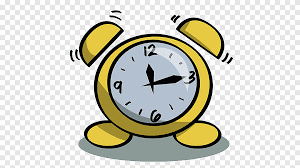 نشاط
أدوات
الإجابة
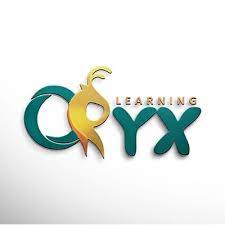 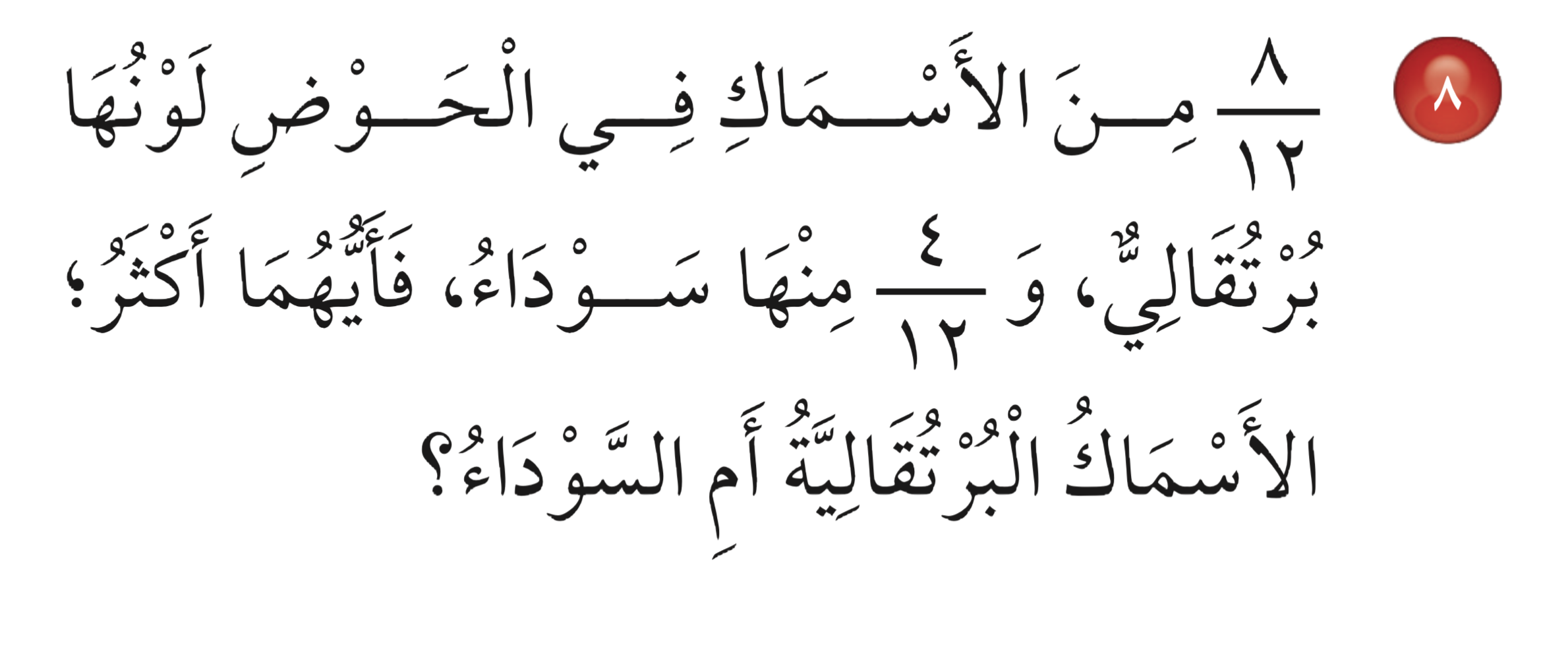 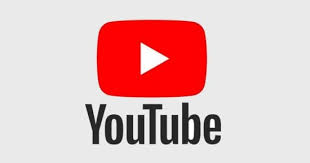 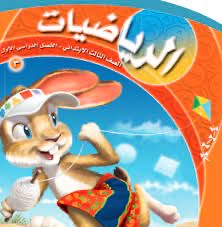 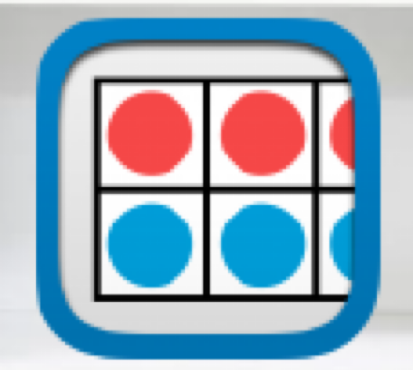 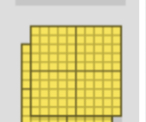 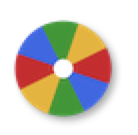 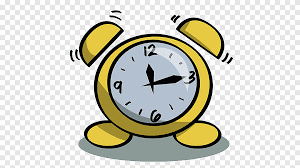 الأسماك البرتقالية
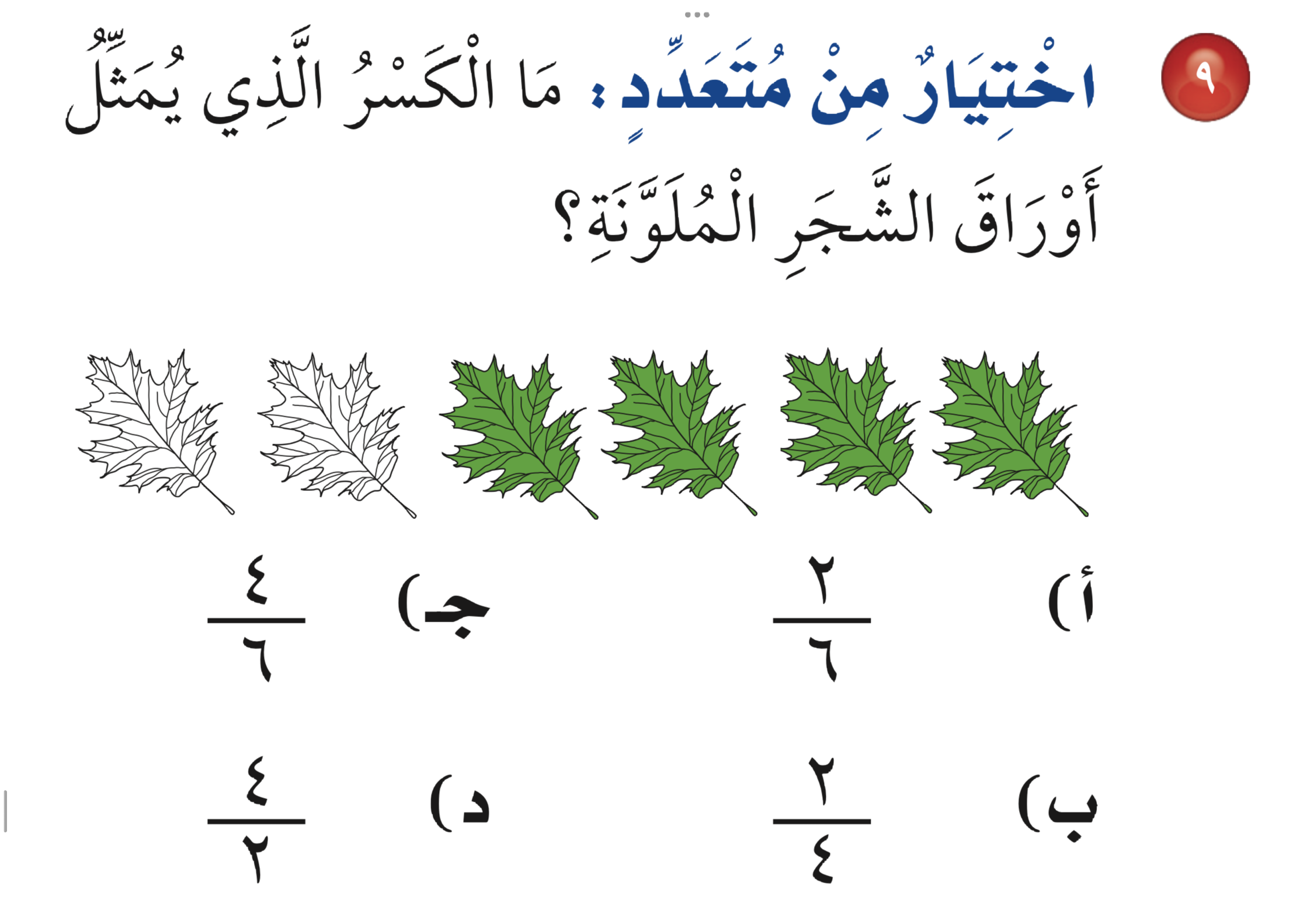 نشاط
أدوات
الإجابة
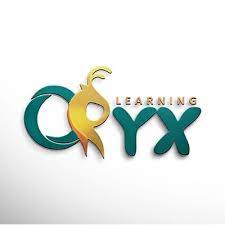 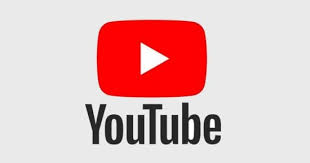 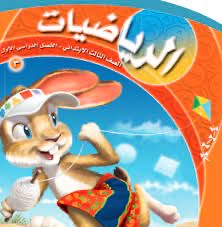 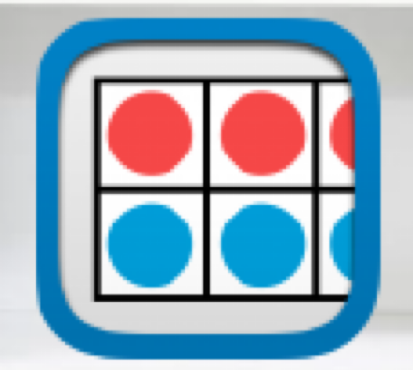 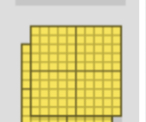 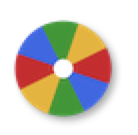 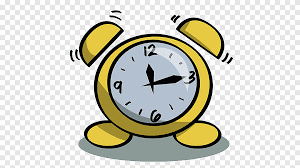 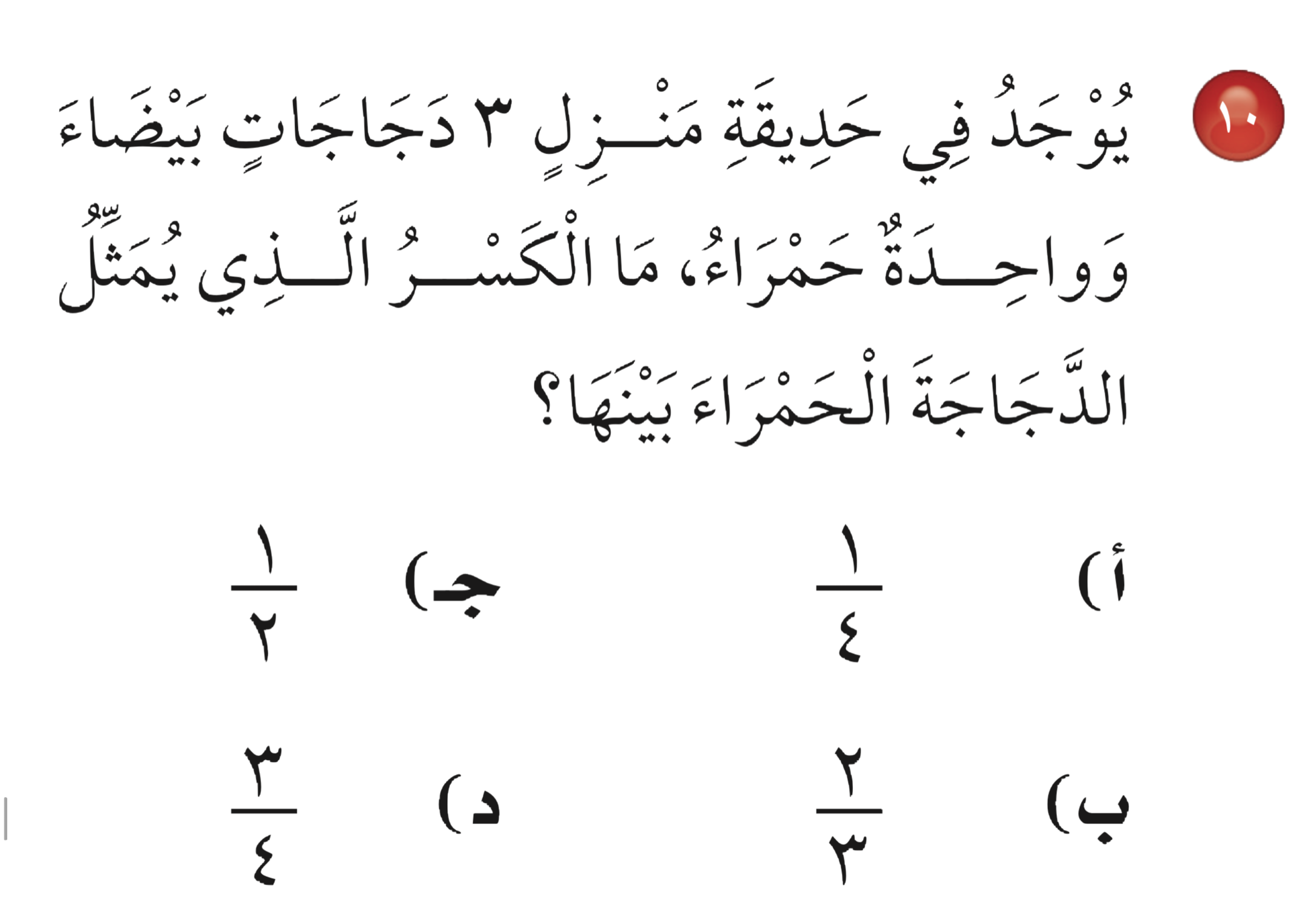